Native Code Performance and Memory: The Elephant in the CPU
Eric Brumer
Compiler Developer
Session 4-329
Question: do less instructions yield faster code?
for (int i = 0; i < num_bodies; i++) {  
   X[i] = particles[i].pos.x;
   Y[i] = particles[i].pos.y;
   Z[i] = particles[i].pos.z;
}

for (int i = 0; i < numBodies; i+=8) {
   __m256 netAccelx;
   __m256 netAccely;
   __m256 netAccelz;
   netAccel.x = netAccel.y = netAccel.z = 0;
   for (int j = 0; j < numBodies; j++) {  
      float_3 r;
      r.x = X[j:j+7] - X[i];
      r.y = Y[j:j+7] - Y[i];
      r.z = Z[j:j+7] - Z[i];
      float dst = sqrt(r.x*r.x + r.y*r.y + r.z*r.z);
      float iDst = 1.0f / dst;
      float deltaAccel = iDst * iDst * iDst * mass;
      netAccelx += r.x * deltaAccel;
      netAccely += r.y * deltaAccel;
      netAccelz += r.z * deltaAccel;
   }
   particles[i].acc.x += netAccel.x;
   particles[i].acc.y += netAccel.y;
   particles[i].acc.z += netAccel.z;
}

for (int i = 0; i < numBodies; i++) {
   float_3 netAccel;
   netAccel.x = netAccel.y = netAccel.z = 0;
   for (int j = 0; j < numBodies; j++) {  
      float_3 r;
      r.x = X[j] - X[i];
      r.y = Y[j] - Y[i];
      r.z = Z[j] - Z[i];
      float dst = sqrt(r.x*r.x + r.y*r.y + r.z*r.z);
      float iDst = 1.0f / dst;
      float deltaAccel = iDst * iDst * iDst * mass;
      netAccel.x += r.x * deltaAccel;
      netAccel.y += r.y * deltaAccel;
      netAccel.z += r.z * deltaAccel;
   }
   particles[i].acc.x += netAccel.x;
   particles[i].acc.y += netAccel.y;
   particles[i].acc.z += netAccel.z;
}

for (int i = 0; i < num_bodies; i++) {  
   particles[i].pos.x = X[i];
   particles[i].pos.y = Y[i];
   particles[i].pos.z = Z[i];
}
3x more 
instructions
for (int i = 0; i < numBodies; i++) {
   float_3 netAccel;
   netAccel.x = netAccel.y = netAccel.z = 0;
   for (int j = 0; j < numBodies; j++) {  
      float_3 r;
      r.x = particles[j].pos.x - particles[i].pos.x;
      r.y = particles[j].pos.y - particles[i].pos.y;
      r.z = particles[j].pos.z - particles[i].pos.z;
      float dst = sqrt(r.x*r.x + r.y*r.y + r.z*r.z);
      float iDst = 1.0f / dst;
      float deltaAccel = iDst * iDst * iDst * mass;
      netAccel.x += r.x * deltaAccel;
      netAccel.y += r.y * deltaAccel;
      netAccel.z += r.z * deltaAccel;
   }
   particles[i].acc.x += netAccel.x;
   particles[i].acc.y += netAccel.y;
   particles[i].acc.z += netAccel.z;
}
30% more 
memory
5x faster
How can I achieve performance wins?
Less instructions is not the prescription for performance
Memory really matters
	Working set
	Caching
	Spatial & temporal locality of accesses
Critical to performance
	Sometimes in non-obvious ways
Memory in C/C++
As a programmer
	malloc/calloc
	new	
	make_shared
But there is more to it!
Mission: Deep dive into how performance of C/C++ is affected by memory.
Agenda
Cache overview
Data access pattern
Multi-core effects
Vector code
Alignment
Interesting edge cases
Recap & resources
Agenda
Cache overview
Data access pattern
Multi-core effects
Vector code
Alignment
Interesting edge cases
Recap & resources
Intel Sandy Bridge
6 pipelines

6 instructions
   per cycle
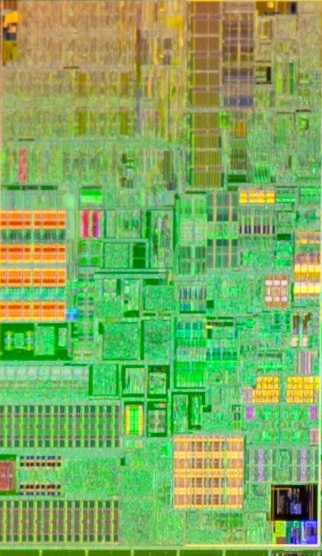 64kB   L1 cache

256kB L2 cache
Courtesy of Intel
Intel Sandy Bridge
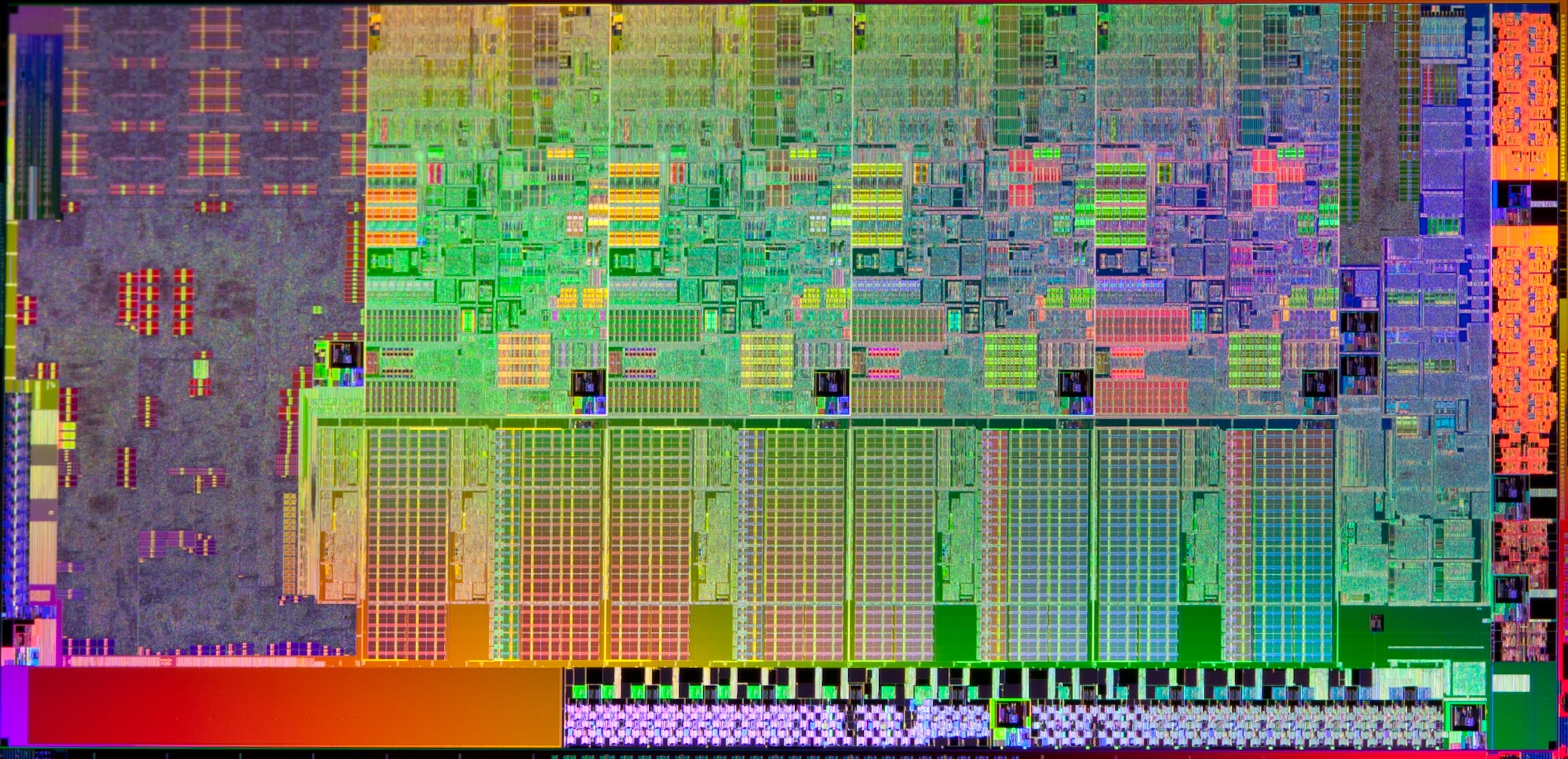 Execution pipelines

64kB   L1
256kB L2
Execution pipelines

64kB   L1
256kB L2
Execution pipelines

64kB   L1
256kB L2
Execution pipelines

64kB   L1
256kB L2
8-20MB L3 Cache
Courtesy of Intel
Coffee break!
Memory
26 cycles
(2x 32-bit sqrt)
12 cycles
(32-bit sqrt)
4 cycles
(32-bit multiply)
L2 Cache
Execution Pipelines
L3 Cache
L1 Cache
L2 Cache
Execution Pipelines
Execution Pipelines
L1 Cache
Execution Pipelines
L2 Cache
L1 Cache
L2 Cache
Execution Pipelines
L1 Cache
Performance Win: Keep your data close.
Agenda
Cache overview
Data access pattern
Multi-core effects
Vector code
Alignment
Interesting edge cases
Recap & resources
Matrix multiply
void mtx_mult() {
  for (int i=0; i<N; i++)
    for (int j=0; j<N; j++)
      for (int k=0; k<N; k++)
        C[i][j] += A[i][k] * B[k][j];
}
Poor spatial locality
Row 3
Row 0
Row 1
Row 2
… etc …
Array B:
B[0][5]
B[1][5]
B[3][5]
B[2][5]
Poor spatial locality = lots of 
coffee breaks
Matrix multiply
void mtx_mult() {
  for (int i=0; i<N; i++)
    for (int k=0; k<N; k++)
      for (int j=0; j<N; j++)
        C[i][j] += A[i][k] * B[k][j];
}
Swap for perf boost
Row 3
Row 0
Row 1
Row 2
… etc …
Array B:
B[0][5],
B[0][6],
B[0][7],
B[0][8]
Focusing on memory
10x speedup if N is large!
miss
hits
Performance Win: Keep your data close
, and watch your access patterns.
Agenda
Cache overview
Data access pattern
Multi-core effects
Vector code
Alignment
Interesting edge cases
Recap & resources
Simple Parallelization
// add_arrays is called often
void add_arrays(float *A, float *B, float *C) {
   for (int i=0; i<4000000; i++)
      A[i] = B[i] + C[i];
}
Let’s go parallel on a 40-core machine
Simple Parallelization
// add_arrays is called often
void add_arrays(float *A, float *B, float *C) {
   for (int i=0; i<4000000; i++)
      A[i] = B[i] + C[i];
}
Simple Parallelization
// add_arrays is called often
void add_arrays(float *A, float *B, float *C) {
   for (int i=0; i<4000000; i++)
      A[i] = B[i] + C[i];
}
Simple Parallelization
// add_arrays is called often
void add_arrays(float *A, float *B, float *C) {
   for (int i=0; i<4000000; i++)
      A[i] = B[i] + C[i];
}
Why does this suck so much?
Question: How much time is spent loading memory?
Memory
48 MB
30MB L3
30MB L3
30MB L3
30MB L3
Xeon Core
256kB L2
Xeon Core
256kB L2
Xeon Core
256kB L2
Xeon Core
256kB L2
Xeon Core
256kB L2
Xeon Core
256kB L2
Xeon Core
256kB L2
Xeon Core
256kB L2
Xeon Core
256kB L2
Xeon Core
256kB L2
Xeon Core
256kB L2
Xeon Core
256kB L2
Xeon Core
256kB L2
Xeon Core
256kB L2
Xeon Core
256kB L2
Xeon Core
256kB L2
Xeon Core
256kB L2
Xeon Core
256kB L2
Xeon Core
256kB L2
Xeon Core
256kB L2
Xeon Core
256kB L2
Xeon Core
256kB L2
Xeon Core
256kB L2
Xeon Core
256kB L2
Xeon Core
256kB L2
Xeon Core
256kB L2
Xeon Core
256kB L2
Xeon Core
256kB L2
Xeon Core
256kB L2
Xeon Core
256kB L2
Xeon Core
256kB L2
Xeon Core
256kB L2
Xeon Core
256kB L2
Xeon Core
256kB L2
Xeon Core
256kB L2
Xeon Core
256kB L2
Xeon Core
256kB L2
Xeon Core
256kB L2
Xeon Core
256kB L2
Xeon Core
256kB L2
Memory
48 MB
Not enough memory!
30MB L3
30MB L3
30MB L3
30MB L3
Xeon Core
256kB L2
Xeon Core
256kB L2
Xeon Core
256kB L2
Xeon Core
256kB L2
Xeon Core
256kB L2
Xeon Core
256kB L2
Xeon Core
256kB L2
Xeon Core
256kB L2
Xeon Core
256kB L2
Xeon Core
256kB L2
Xeon Core
256kB L2
Xeon Core
256kB L2
Xeon Core
256kB L2
Xeon Core
256kB L2
Xeon Core
256kB L2
Xeon Core
256kB L2
Xeon Core
256kB L2
Xeon Core
256kB L2
Xeon Core
256kB L2
Xeon Core
256kB L2
Xeon Core
256kB L2
Xeon Core
256kB L2
Xeon Core
256kB L2
Xeon Core
256kB L2
Xeon Core
256kB L2
Xeon Core
256kB L2
Xeon Core
256kB L2
Xeon Core
256kB L2
Xeon Core
256kB L2
Xeon Core
256kB L2
Xeon Core
256kB L2
Xeon Core
256kB L2
Xeon Core
256kB L2
Xeon Core
256kB L2
Xeon Core
256kB L2
Xeon Core
256kB L2
Xeon Core
256kB L2
Xeon Core
256kB L2
Xeon Core
256kB L2
Xeon Core
256kB L2
Memory
48 MB
Not enough memory!
30MB L3
30MB L3
30MB L3
30MB L3
Xeon Core
256kB L2
Xeon Core
256kB L2
Xeon Core
256kB L2
Xeon Core
256kB L2
Xeon Core
256kB L2
Xeon Core
256kB L2
Xeon Core
256kB L2
Xeon Core
256kB L2
Xeon Core
256kB L2
Xeon Core
256kB L2
Xeon Core
256kB L2
Xeon Core
256kB L2
Xeon Core
256kB L2
Xeon Core
256kB L2
Xeon Core
256kB L2
Xeon Core
256kB L2
Xeon Core
256kB L2
Xeon Core
256kB L2
Xeon Core
256kB L2
Xeon Core
256kB L2
Xeon Core
256kB L2
Xeon Core
256kB L2
Xeon Core
256kB L2
Xeon Core
256kB L2
Xeon Core
256kB L2
Xeon Core
256kB L2
Xeon Core
256kB L2
Xeon Core
256kB L2
Xeon Core
256kB L2
Xeon Core
256kB L2
Xeon Core
256kB L2
Xeon Core
256kB L2
Xeon Core
256kB L2
Xeon Core
256kB L2
Xeon Core
256kB L2
Xeon Core
256kB L2
Xeon Core
256kB L2
Xeon Core
256kB L2
Xeon Core
256kB L2
Xeon Core
256kB L2
Memory
48 MB
YES!
30MB L3
30MB L3
30MB L3
30MB L3
Xeon Core
256kB L2
Xeon Core
256kB L2
Xeon Core
256kB L2
Xeon Core
256kB L2
Xeon Core
256kB L2
Xeon Core
256kB L2
Xeon Core
256kB L2
Xeon Core
256kB L2
Xeon Core
256kB L2
Xeon Core
256kB L2
Xeon Core
256kB L2
Xeon Core
256kB L2
Xeon Core
256kB L2
Xeon Core
256kB L2
Xeon Core
256kB L2
Xeon Core
256kB L2
Xeon Core
256kB L2
Xeon Core
256kB L2
Xeon Core
256kB L2
Xeon Core
256kB L2
Xeon Core
256kB L2
Xeon Core
256kB L2
Xeon Core
256kB L2
Xeon Core
256kB L2
Xeon Core
256kB L2
Xeon Core
256kB L2
Xeon Core
256kB L2
Xeon Core
256kB L2
Xeon Core
256kB L2
Xeon Core
256kB L2
Xeon Core
256kB L2
Xeon Core
256kB L2
Xeon Core
256kB L2
Xeon Core
256kB L2
Xeon Core
256kB L2
Xeon Core
256kB L2
Xeon Core
256kB L2
Xeon Core
256kB L2
Xeon Core
256kB L2
Xeon Core
256kB L2
Simple Parallelization
// add_arrays is called often
void add_arrays(float *A, float *B, float *C) {
   for (int i=0; i<4000000; i++)
      A[i] = B[i] + C[i];
}
Focusing on memory
Many-core speedup!
Performance Win: Keep your data close, and watch your access patterns.
Performance Win: Keep your data close, and watch your access patterns. Especially when multithreading I/O bound code
Agenda
Cache overview
Data access pattern
Multi-core effects
Vector code
Alignment
Interesting edge cases
Recap & resources
Nbody
struct Particle {
   float_3 pos;
   float_3 vel;
   float_3 acc;
};
Particle particles[4096];
pos
acc
vel
x
y
z
x
y
z
x
y
z
...
Particles:
for (int i = 0; i < numBodies; i++) {
   float_3 netAccel;
   netAccel.x = netAccel.y = netAccel.z = 0;
   for (int j = 0; j < numBodies; j++) {  
      netAccel.x += ...
      netAccel.y += ...
      netAccel.z += ...
   }
   particles[i].acc.x += netAccel.x;
   particles[i].acc.y += netAccel.y;
   particles[i].acc.z += netAccel.z;
   // ... move the particle ...
}
Nbody
for (int i = 0; i < numBodies; i++) {
    ...
   for (int j = 0; j < numBodies; j++) {  
      float_3 r;
      r.x = particles[j].pos.x - particles[i].pos.x;
      r.y = particles[j].pos.y - particles[i].pos.y;
      r.z = particles[j].pos.z - particles[i].pos.z;
      float dst = sqrt(r.x*r.x + r.y*r.y + r.z*r.z);
      float iDst = 1.0f / dst;
      float deltaAccel = iDst * iDst * iDst * mass;
      netAccel.x += r.x * deltaAccel;
      netAccel.y += r.y * deltaAccel;
      netAccel.z += r.z * deltaAccel;
   }
    ...}
Nbody
for (int i = 0; i < numBodies; i++) {
    ...
   for (int j = 0; j < numBodies; j++) {  
      float_3 r;
      r.x = particles[j].pos.x - particles[i].pos.x;
      r.y = particles[j].pos.y - particles[i].pos.y;
      r.z = particles[j].pos.z - particles[i].pos.z;
      float dst = sqrt(r.x*r.x + r.y*r.y + r.z*r.z);
      float iDst = 1.0f / dst;
      float deltaAccel = iDst * iDst * iDst * mass;
      netAccel.x += r.x * deltaAccel;
      netAccel.y += r.y * deltaAccel;
      netAccel.z += r.z * deltaAccel;
   }
    ...}
Nbody
Three loads
for (int i = 0; i < numBodies; i++) {
    ...
   for (int j = 0; j < numBodies; j++) {  
      float_3 r;
      r.x = particles[j].pos.x - particles[i].pos.x;
      r.y = particles[j].pos.y - particles[i].pos.y;
      r.z = particles[j].pos.z - particles[i].pos.z;
      float dst = sqrt(r.x*r.x + r.y*r.y + r.z*r.z);
      float iDst = 1.0f / dst;
      float deltaAccel = iDst * iDst * iDst * mass;
      netAccel.x += r.x * deltaAccel;
      netAccel.y += r.y * deltaAccel;
      netAccel.z += r.z * deltaAccel;
   }
    ...}
Nbody
Hoisted
for (int i = 0; i < numBodies; i++) {
    ...
   for (int j = 0; j < numBodies; j++) {  
      float_3 r;
      r.x = particles[j].pos.x - particles[i].pos.x;
      r.y = particles[j].pos.y - particles[i].pos.y;
      r.z = particles[j].pos.z - particles[i].pos.z;
      float dst = sqrt(r.x*r.x + r.y*r.y + r.z*r.z);
      float iDst = 1.0f / dst;
      float deltaAccel = iDst * iDst * iDst * mass;
      netAccel.x += r.x * deltaAccel;
      netAccel.y += r.y * deltaAccel;
      netAccel.z += r.z * deltaAccel;
   }
    ...}
Nbody
Eight add/sub
for (int i = 0; i < numBodies; i++) {
    ...
   for (int j = 0; j < numBodies; j++) {  
      float_3 r;
      r.x = particles[j].pos.x - particles[i].pos.x;
      r.y = particles[j].pos.y - particles[i].pos.y;
      r.z = particles[j].pos.z - particles[i].pos.z;
      float dst = sqrt(r.x*r.x + r.y*r.y + r.z*r.z);
      float iDst = 1.0f / dst;
      float deltaAccel = iDst * iDst * iDst * mass;
      netAccel.x += r.x * deltaAccel;
      netAccel.y += r.y * deltaAccel;
      netAccel.z += r.z * deltaAccel;
   }
    ...}
Nbody
Nine mult
for (int i = 0; i < numBodies; i++) {
    ...
   for (int j = 0; j < numBodies; j++) {  
      float_3 r;
      r.x = particles[j].pos.x - particles[i].pos.x;
      r.y = particles[j].pos.y - particles[i].pos.y;
      r.z = particles[j].pos.z - particles[i].pos.z;
      float dst = sqrt(r.x*r.x + r.y*r.y + r.z*r.z);
      float iDst = 1.0f / dst;
      float deltaAccel = iDst * iDst * iDst * mass;
      netAccel.x += r.x * deltaAccel;
      netAccel.y += r.y * deltaAccel;
      netAccel.z += r.z * deltaAccel;
   }
    ...}
Nbody
Divide & sqrt
Nbody Performance
What you get with 
Visual C++
Nbody Performance
?
for (int i = 0; i < numBodies; i++) {
    ...
   for (int j = 0; j < numBodies; j++) {  
      float_3 r;
      r.x = particles[j].pos.x - particles[i].pos.x;
      r.y = particles[j].pos.y - particles[i].pos.y;
      r.z = particles[j].pos.z - particles[i].pos.z;
      float dst = sqrt(r.x*r.x + r.y*r.y + r.z*r.z);
      float iDst = 1.0f / dst;
      float deltaAccel = iDst * iDst * iDst * mass;
      netAccel.x += r.x * deltaAccel;
      netAccel.y += r.y * deltaAccel;
      netAccel.z += r.z * deltaAccel;
   }
    ...}
Nbody
Pop quiz:
what’s hot?
and why?
Non-contiguous vector loads
particles[j+1].pos.x
particles[j+1].pos.y
particles[j+1].pos.z
particles[j+3].pos.x
particles[j+3].pos.y
particles[j+3].pos.z
particles[j+5].pos.x
particles[j+5].pos.y
particles[j+5].pos.z
particles[j+7].pos.x
particles[j+7].pos.y
particles[j+7].pos.z
particles[j+6].pos.x
particles[j+6].pos.y
particles[j+6].pos.z
particles[j].pos.x
particles[j].pos.y
particles[j].pos.z
particles[j+2].pos.x
particles[j+2].pos.y
particles[j+2].pos.z
particles[j+4].pos.x
particles[j+4].pos.y
particles[j+4].pos.z
Particles:
2x vmovss
6x vinsertps
1x vinsertf128
ymm register (256 bits)
ymm register (256 bits)
ymm register (256 bits)
ymm register (256 bits)
ymm register (256 bits)
ymm register (256 bits)
2x vmovss
6x vinsertps
1x vinsertf128
2x vmovss
6x vinsertps
1x vinsertf128
How to make Nbody faster?
Time spent in non-contiguous memory operations
Not just loading, organizing, shuffling and merging
Question: What can we do about it?
X:
...
Y:
...
Z:
...
Vectorized loop body
...
Particles:
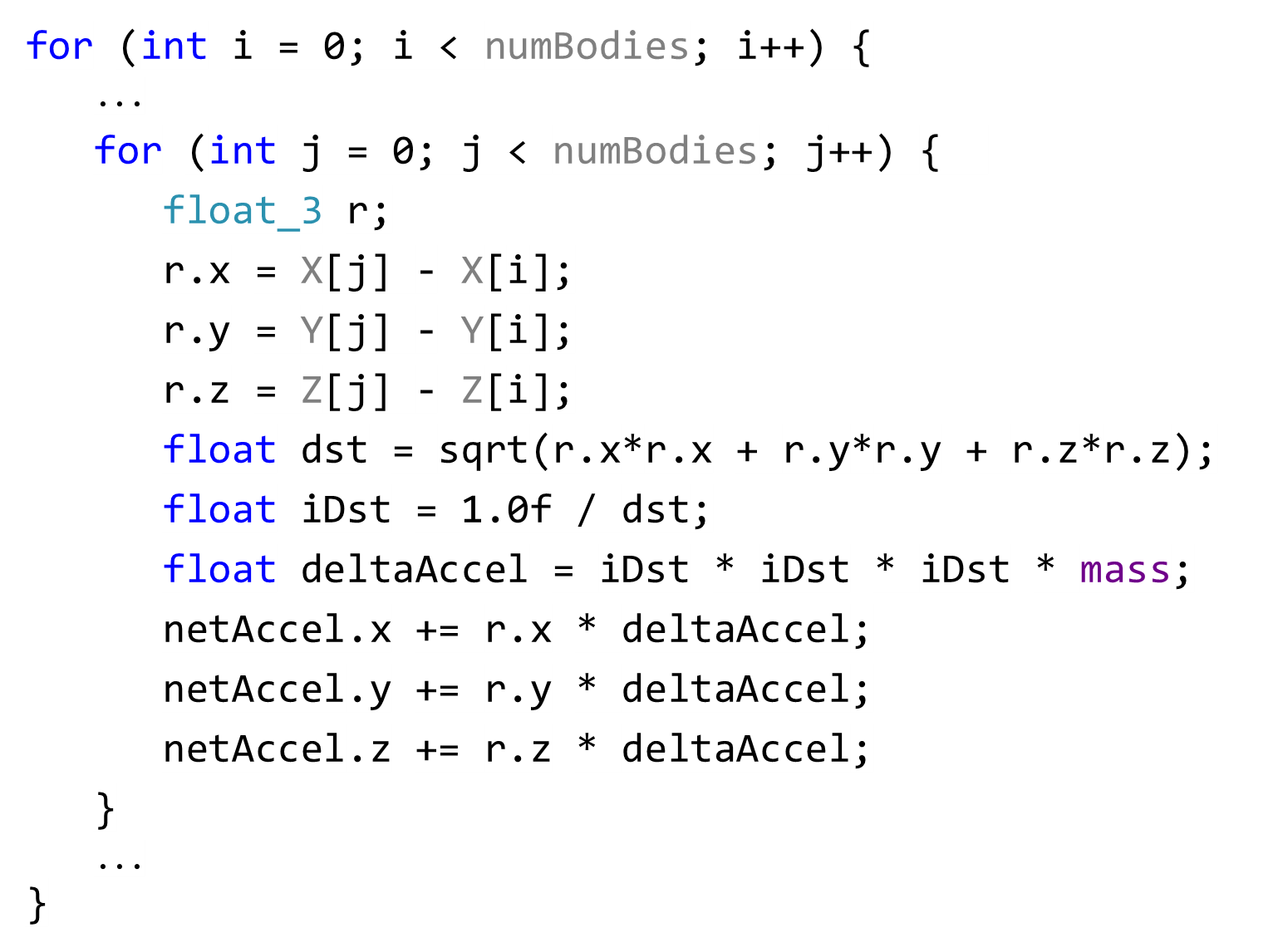 Nbody

Hot code
New (contiguous) arrays
Nbody

Hot code
for (int i = 0; i < num_bodies; i++) {  
   X[i] = particles[i].pos.x;   Y[i] = particles[i].pos.y;     Z[i] = particles[i].pos.z;
}







for (int i = 0; i < num_bodies; i++) {  
   particles[i].pos.x = X[i];   particles[i].pos.y = Y[i];   particles[i].pos.z = Z[i];
}
New code
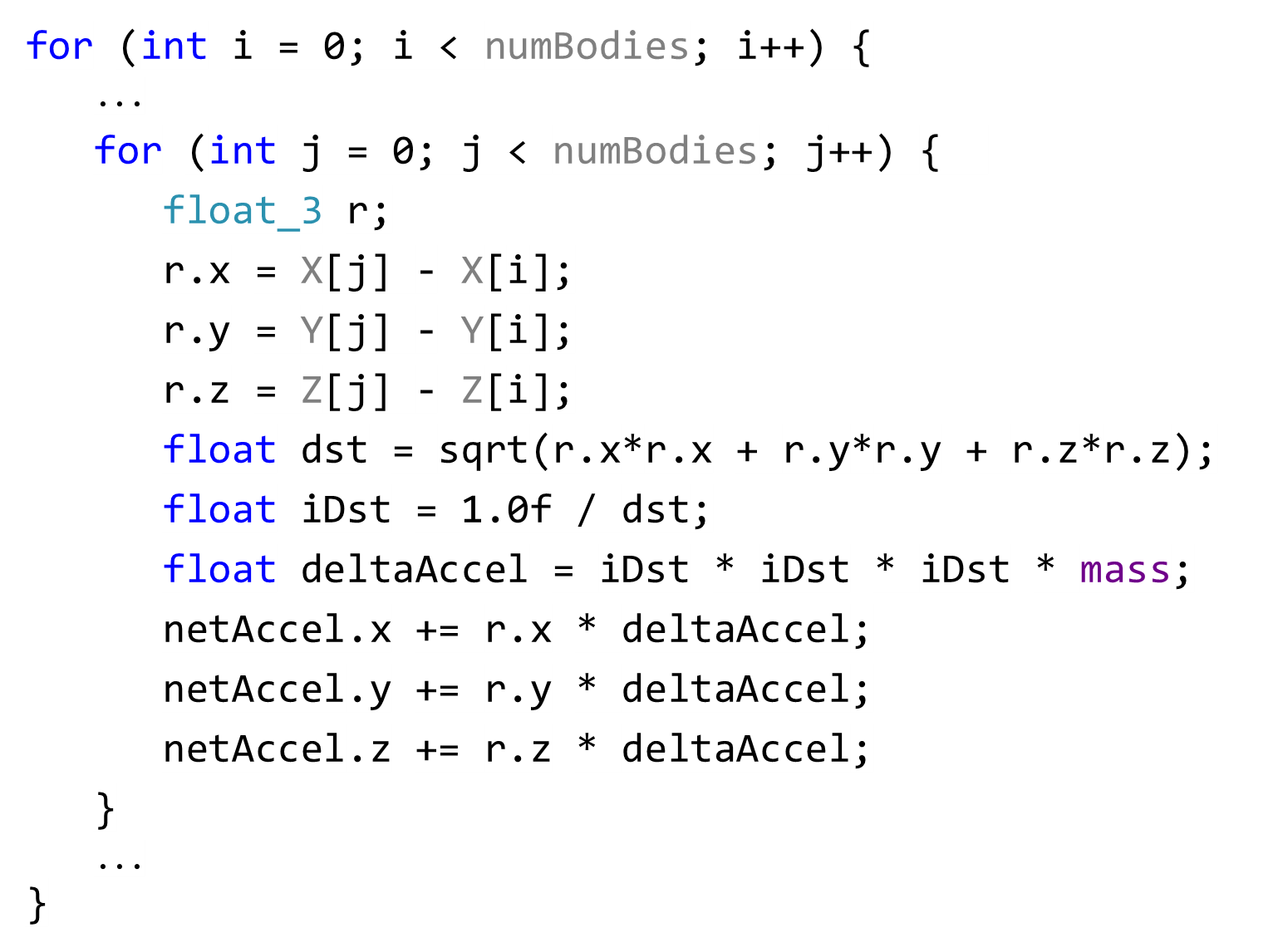 New code
Nbody Performance
Nbody Performance
Focusing on memory
2x speedup!
What’s the point?
Common knowledge: CPU performance is increasing faster than memory performance.

We are already there!
Performance Win: Be mindful of your data structures. How your data is accessed really matters.
Agenda
Cache overview
Data access pattern
Multi-core effects
Vector code
Alignment
Interesting edge cases
Recap & resources
Alignment Matters
32B (256 bit)
aligned access
L1 Cache
32B (256 bit)
aligned access
Alignment = good cache line density
64 Byte lines
32B (256 bit)
unaligned access
Alignment Matters
L1 Cache
32B (256 bit)
unaligned access
Poor cache density
8% perf loss
on NBody
64 Byte lines
Performance Win: Be mindful of your data structures. How your data is accessed really matters.
and cache line alignment!
Agenda
Cache overview
Data access pattern
Multi-core effects
Vector code
Alignment
Interesting edge cases
Recap & resources
Interesting Edge Cases
Focusing on working set is important
But: not always straightforward
Two examples
Example #1: Bitfield operations
struct S {
  bool a;
  bool b;
  bool c;
  bool d;
};

void set_c(S &s, bool v) {
  s.c = v;
}
Size of S is 4 bytes
a
b
c
d
Code size of set_c’s function 
body is 3 bytes
mov BYTE PTR [rcx+2], dl
Example #1: Bitfield operations
struct S {
  int a : 1;
  int b : 1;
  int c : 1;
  int d : 1;
};

void set_c(S &s, bool v) {
  s.c = v;
}
Size of S is 1/2 byte
a
b
c
d
Code size of set_c’s function 
body is 11 bytes
and	 DWORD PTR [rcx], -5
and	 edx, 1
shl	 edx, 2
or	 DWORD PTR [rcx], edx
Example #1: Bitfield operations
How much do you save?
Effects of inlining
/FAsc output of compiler
Example #2: Array-of-structs
struct MyDataType {
  float a;  float b;  float c;  float d;
  float w;  float x;  float y;  float z;
};

MyDataType myDataArray[100000];
Hot
Cold
myDataArray:
...
a
b
c
d
w
x
y
z
a
b
c
d
w
x
y
z
a
b
c
d
w
x
y
z
Access 4 bytes
Execution Pipelines
L2 Cache
256 kB
L1 Cache
Wasted cache space
Example #2: Array-of-structs
struct MyHotDataType  { float a;  float b;  float c;  float d; };
struct MyColdDataType { float w;  float x;  float y;  float z; };

struct MyDataType {
  MyHotDataType myHotData[100000];
  MyColdDataType myColdData[100000];
};

MyDataType myData;
Focusing on memory
8% speedup!
Agenda
Cache overview
Data access pattern
Multi-core effects
Vector code
Alignment
Interesting edge cases
Recap & resources
Memory Performance Recap
Win: Watch your access patterns.
Win: Keep your data close to the execution units, especially when multithreading.
Win: Alignment matters, especially for vector code.
Win: Get cold data out of the way.
Caveat: It’s not always straightforward.
Compiler & Performance Resources
Profilers
	Visual Studio Performance Analysis
	Intel VTune Amplifier XE
	AMD CodeXL
Tools
	cl /FAsc			Output assembly, including code bytes
	link.exe /map		View global data addresses
	Undocumented switch: cl /d1reportSingleClassLayoutStructName
	VMMap
Compiler & Performance Resources
VMMap    http://technet.microsoft.com/en-us/sysinternals/dd535533.aspx
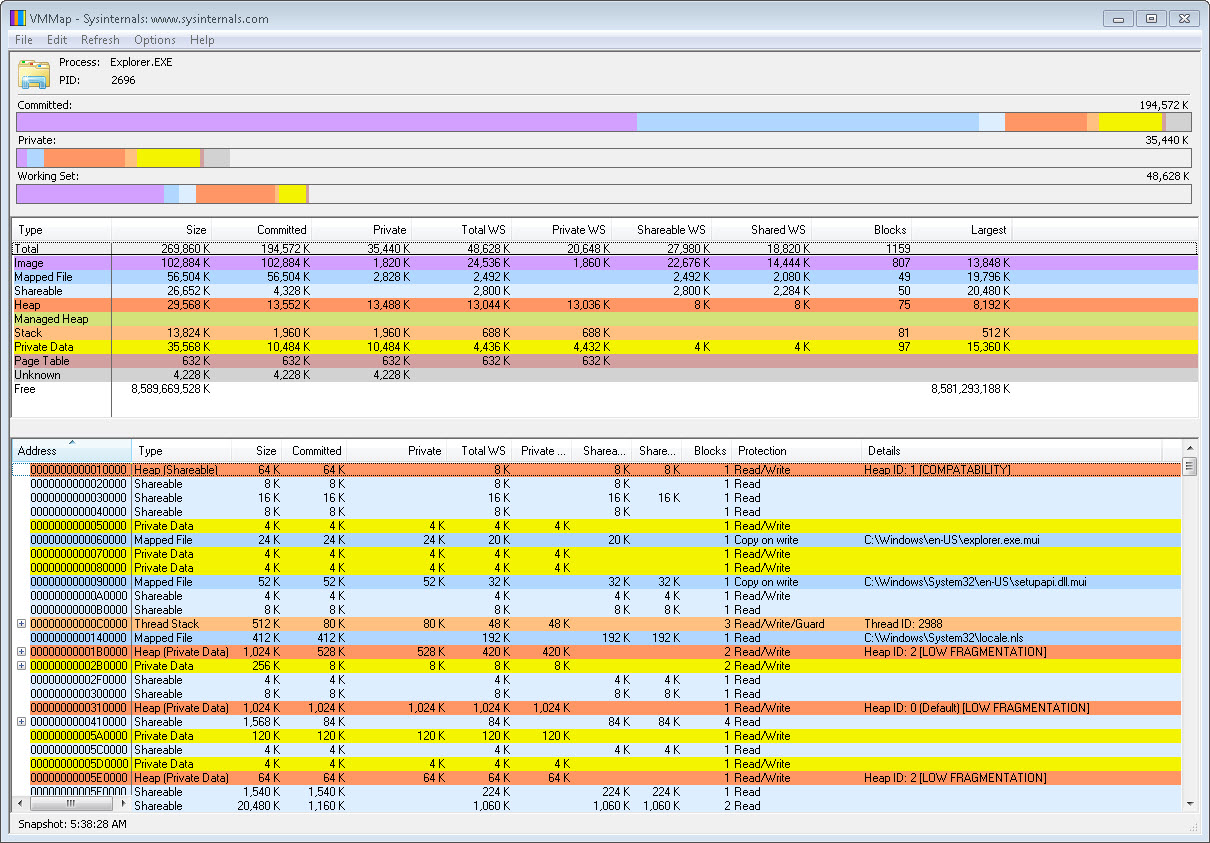 Compiler & Performance Resources
Compiler switches
	http://msdn.microsoft.com
Automatic vectorization blog & cookbook	http://blogs.msdn.com/b/nativeconcurrency 
Visual C++ blog
	http://blogs.msdn.com/b/vcblog/ 
Channel 9 Going Native	http://channel9.msdn.com/Shows/C9-GoingNative
Give us your feedback!
What?

Are you interested in having an impact on the future user experiences in Visual Studio? Come help us shape the future.
When & Where?

Schedule a time with us vsdr@microsoft.com
 
Room 254 South Moscone, West Mezzanine Level
Why?

Your input and feedback will influence future Microsoft Visual Studio tools
Required Slide 
*delete this box when your slide is finalized

Your MS Tag will be inserted here during the final scrub.
Evaluate this session
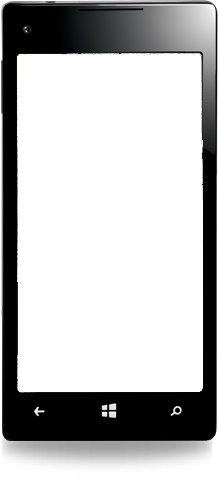 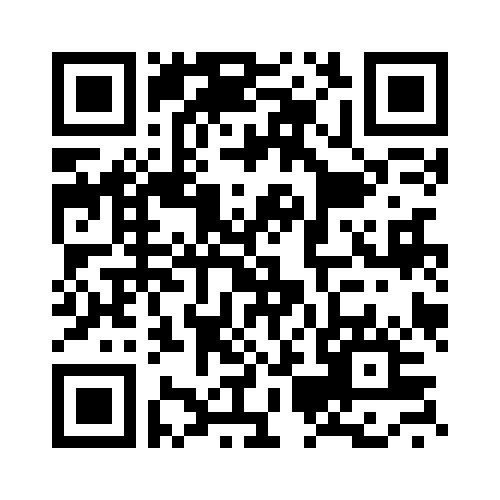 Scan this QR code to evaluate this session and be automatically entered in a drawing to win a prize!
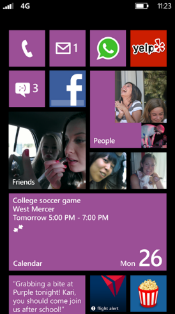 Backup slides
Omit frame pointers: /Oy
X86 (32-bit) only
Try not to construct stack frames
Frees up ‘ebp’ as a general purpose register
Off by default – debugging considerations
Whole program optimizations: /GL
On by default
Gives compiler whole program view
	Cross module inlining
	Track register usage across functions
	Track memory usage across functions
Floating point model: /fp:fast
/fp:precise (not /fp:fast!) on by default
Allows for:
	Algebraic transformations
	Rounding simpifications
	Re-ordering of fp expressions
Automatic vectorization
On by default with /O2
Targeting SSE2 (x86, x64), NEON (ARM) instruction sets
Reporting switches: /Qvec-report:1 or /Qvec-report:2
Benefits from /fp:fast
Blog posts, cookbook: http://blogs.msdn.com/b/nativeconcurrency
Branch Prediction Optimizations
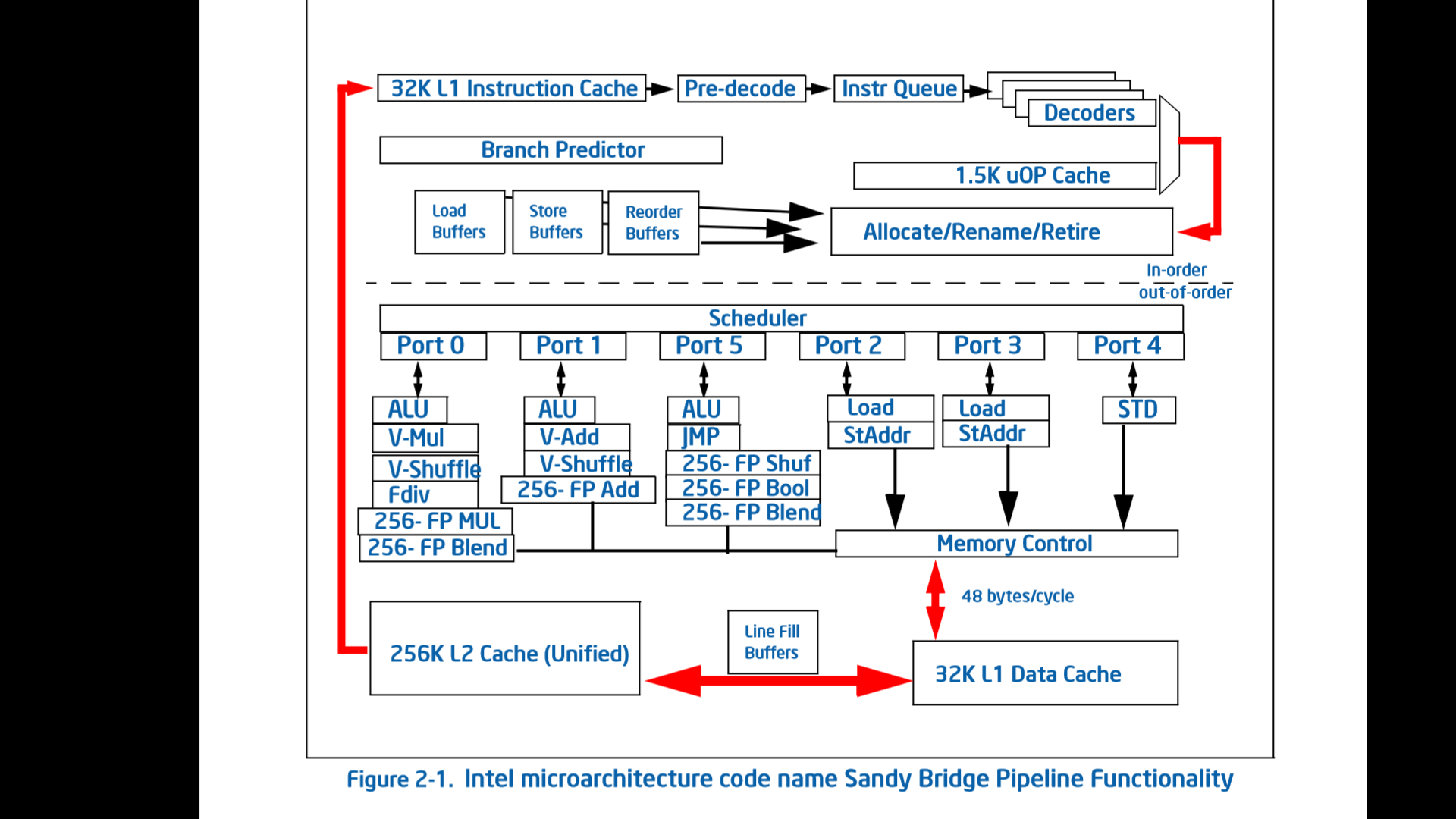 Misprediction cost is 14 cycles on Sandy Bridge
Devirtualization
class Vehicle {
   virtual void Drive(int miles) { ... }
};
class Car : public Vehicle {
   void Drive(int miles) { ... }
};
void test(Vehicle *v) {
   v->Drive(10);
}
Devirtualized call,
no prediction
Indirect call,
requires prediction
mov	eax, DWORD PTR [ecx]
push	10
call	DWORD PTR [eax]
push	10
call	 ?Drive@Car@@UAEXH@Z
Meet Sandy
Front-End
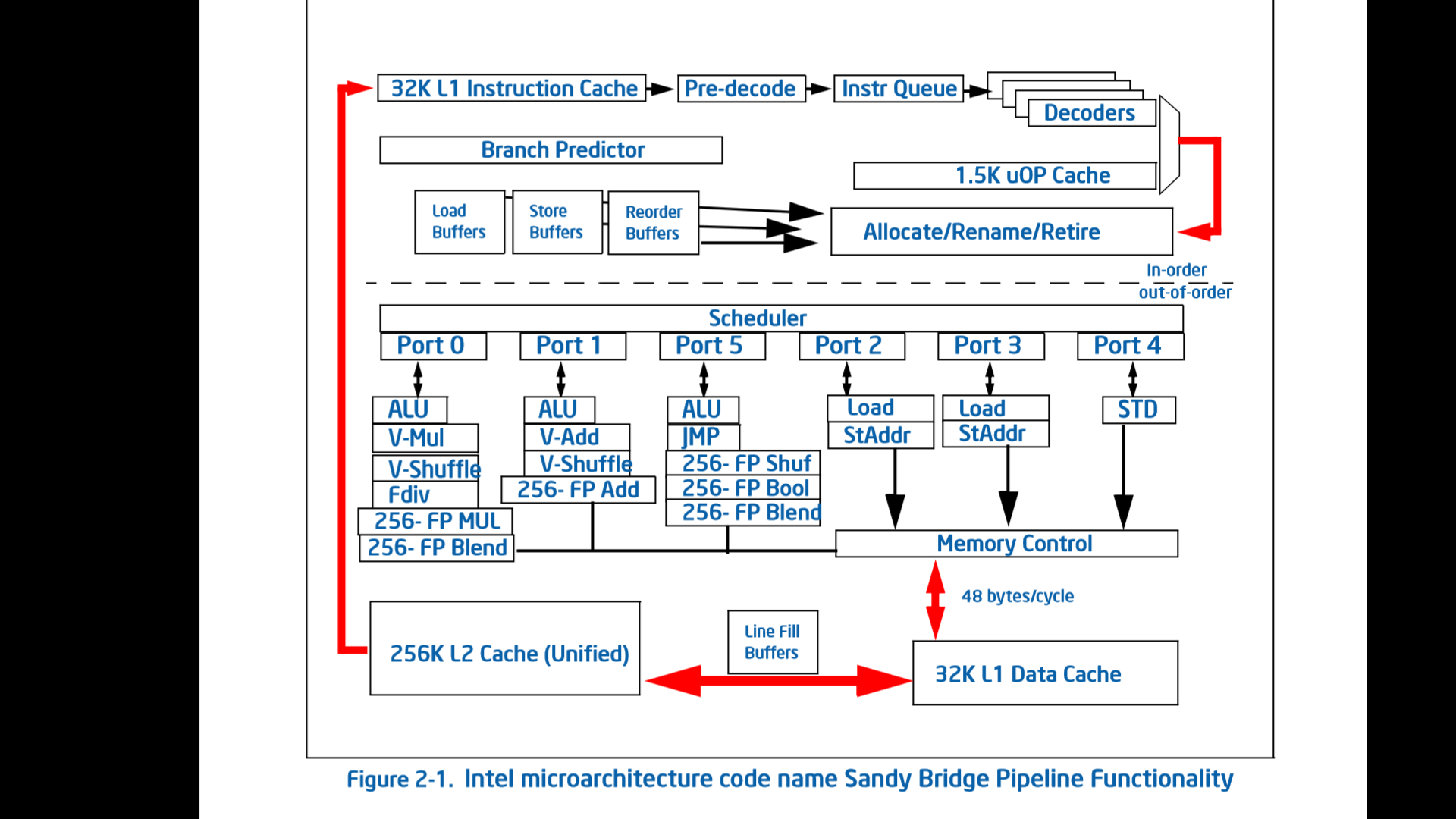 Execution Pipelines
Back-End
Courtesy of Intel
Instruction Latencies (Sandy Bridge)
1 cycle throughput
14 cycle throughput
Auto Vectorization
#include <intrin.h>

for (int i=0; i<100; i+=4) {
   __m128 t1 = _mm_loadu_ps(&A[i]);
   __m128 t2 = _mm_loadu_ps(&B[i]);
   __m128 t3 = _mm_add_ps(t1, t2);
   _mm_storeu_ps(&C[i], t3);
}
Auto Vectorization
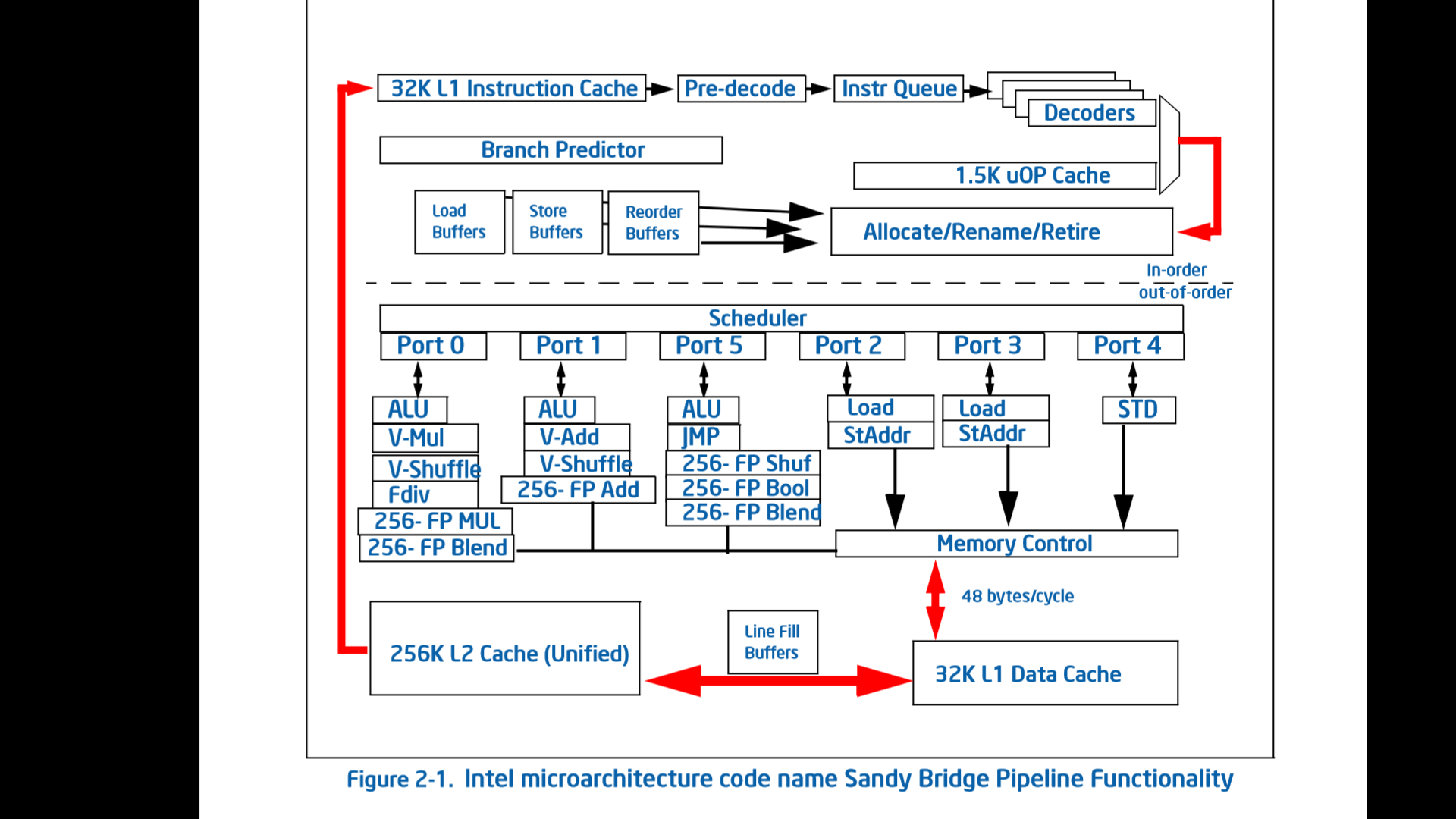 Low latency
SIMD
Courtesy of Intel
r2
r1
v1
v2
+
+
r3
v3
vector
length
Auto Vectorization
VECTOR
(N operations)
SCALAR
(1 operation)
add r3, r1, r2
vadd v3, v1, v2
Auto Vectorization
for (int i=0; i<100; i++)
   A[i] = B[i] + C[i];
Speedup!
128-bit operations
for (int i=0; i<100; i+=4) {
    movups  xmm1, [eax]
    movups  xmm2, [ebx]
    addps   xmm1, xmm2
    movups  [ecx], xmm1
}
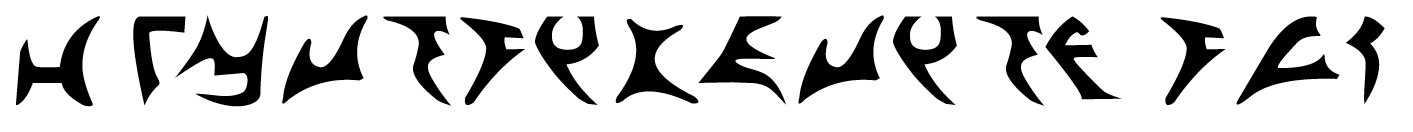 #include <intrin.h>

for (int i=0; i<100; i+=4) {
   __m128 t1 = _mm_loadu_ps(&A[i]);
   __m128 t2 = _mm_loadu_ps(&B[i]);
   __m128 t3 = _mm_add_ps(t1, t2);
   _mm_storeu_ps(&C[i], t3);
}
Auto-vectorization
Auto-vectorization debut Visual C++ 2012
New in Visual C++ 2013:
More loops, operations, and data types
Statement-level vectorization
Dozens of significant improvements
SPEC2006: 50% more loops vectorized
Statement-level vectorization

128-bit operation identification
struct FourVector { // rgba, xyzw 
   float v[4];
};


FourVector scale(FourVector &A, float s) {
   FourVector r;
   r.v[0] = A.v[0] * s;
   r.v[1] = A.v[1] * s;
   r.v[2] = A.v[2] * s;
   r.v[3] = A.v[3] * s;
   return r;
}
Statement-level vectorization

128-bit operation identification

Vectorization!
struct FourVector { // rgba, xyzw 
   float v[4];
};


FourVector scale(FourVector &A, float s) {
   
   movss xmm0, s$
   shufps xmm0, xmm0, 0
   movups xmm1, [ecx]
   mulps  xmm1, xmm0
   movups [edx], xmm1

}
Performance win.
Code size win.
New in Visual C++ 2013
More Better Auto-Vectorization
float sdp(float *A, float *B, int *C) {
    float s = 0.0f;
    for (int i=0; i<100; i++)
        s += *A++ * B[*C++];
    return s;
}
Striding through A & C
More Better Auto-Vectorization
float sdp(float *A, float *B, int *C) {
    float s = 0.0f;
    for (int i=0; i<100; i++)
        s += A[i] * B[C[i]];
    return s;
}
movups
3x Speedup!

New in Visual C++ 2013
addps
Chained scalar load
mulps